HP Home and Envy Notebooks
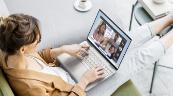 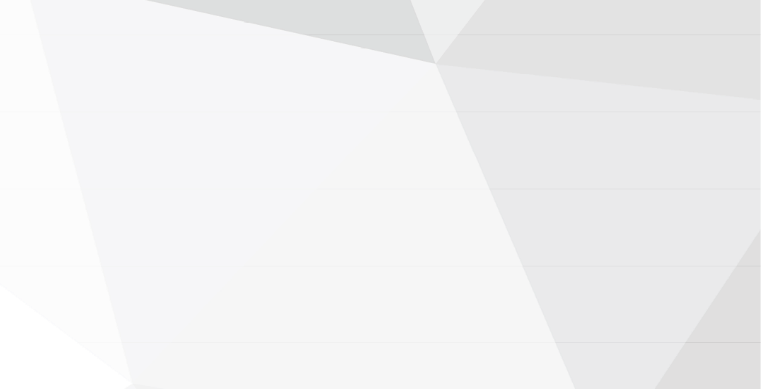 The HP 15.6" Laptop PC empowers you to do more with the reliable power of an Intel® Processor & AMD Processor plus ample storage, and powerful graphics in a sleek, thoughtfully designed device. Created for wherever the day takes you and built with ocean-bound and post-consumer recycled plastics, it’s easy to show some love for the planet.
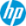 Experience seamless connectivity with the HP Envy 16". Combine the creative power of your devices with HP Palette. Enjoy the ultimate color accuracy on a 16" display. Plus, with the Intel® Processor and powerful graphics, it can handle what you throw at it. Look and sound your best on video calls with a 5MP camera with Auto Frame and AI Noise Reduction.
Retail  File June 2025 Page 1/6
Promo prices are valid until 30/06 or Until Stock Last.
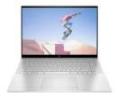 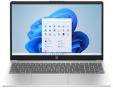 67U58EA HP NOTEBOOK 15s-EQ2031NV, 
AMD RYZEN 3 5300U 2.6-3.8GHz/4MB, 4 CORES, 8GB, 256GB PCIe  NVMe M.2 SSD, 
AMD RADEON GRAPHICS, 15.6' FHD, WIN 11 HOME IN S MODE, 2YW, SILVER, 678 €
7E859EA HP NOTEBOOK ENVY 16-H0003NV, INTEL i5-12500H, 2.5-4.5GHz/18MB, 12 CORES, 16GB, 512GB PCle SSD, INTEL ARC A370M 4GB, 16'' WQXGA, WIN 11 HOME, 2YW, NATURAL SILVER 1264 €
Between home, school, and work your mobile life demands a PC that just doesn’t quit. With up to 13 hours of battery life, the HP Stream 11.6’’ does everything your smartphone can’t.
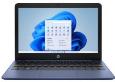 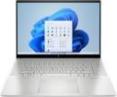 72V30EA HP NOTEBOOK STREAM 11-AK0002NV,  INTEL CELERON N4120 1.1-2.6GHz/4MB, 4 CORES, 4GB, 64GB EMMC, UHD GRAPHICS,11.6' HD, WIN 11 HOME, 2YW, ROYAL BLUE,  300 €
9Y8U5EA  HP NOTEBOOK 15-FD1002NV, INTEL CORE ULTRA 5-120U 1.4-5.0GHz/12MB, 10 CORES, 16GB, 512GB PCIe NVMe M.2 SSD, INTEL GRAPHICS, 15.6'' FHD, WIN 11 HOME, 2YW, NATURAL SILVER, 824 €
803Y4EA HP NOTEBOOK ENVY 16-H1003NV, INTEL i7-13700H 3.7-5.0GHz/24MB, 14 CORES, 16GB, 512GB PCle SSD, INTEL ARC  A370M 4GB, 16'' WQXGA, WIN 11 HOME, 2YW, NATURAL SILVER,  1883 €
9Y8U4EA  HP NOTEBOOK 15-FD1001NV, INTEL CORE ULTRA 7-150U 1.8-5.4GHz/12MB, 10 CORES, 16GB, 512GB PCIe NVMe M.2 SSD, INTEL GRAPHICS, 15.6'' FHD, WIN 11 HOME, 2YW, NATURAL SILVER, 989 €
Elevate your experience with the HP 17.3-inch Laptop PC—crafted sustainably with recycled plastics, featuring an ergonomic lift-hinge, high-res screen, narrow bezel design, and a powerful Intel® Processor for eye-friendly, planet-conscious performance in a sleek package.
6K5K6EA HP NOTEBOOK ENVY 16-H0000NV, INTEL i7-12700H 3.5-4.7GHz/24MB, 14 CORES, 16GB, 512GB PCle SSD, INTEL ARC A370M 4GB, 16'' WQXGA, WIN 11 HOME, 2YW, NATURAL SILVER 1413 €
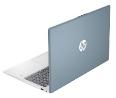 7P364EA HP NOTEBOOK 15-FD0012NV, INTEL I3-1315U 3.3-4.5GHz /10MB, 6 CORES, 8GB, 512GB PCIe SSD, INTEL IRIS XE GRAPHICS, 15.6'' FHD, WIN 11 HOME, 2YW, MOONLIGHT BLUE, 837 €
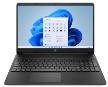 Power your passion with the HP Envy x360 2-in-1 Laptop PC featuring AI tech and the latest Intel® processor to optimize processing speed and battery life for smooth multitasking. Plus, its 2-in-1 design lets you switch from laptop to tablet. Made with recycled materials and plastic-free packaging, this laptop PC is good for you and the planet.
A0DP3EA  HP NOTEBOOK 17-CN4000NV, INTEL ULTRA 7-150U AI 4.0-5.4GHz/12MB, 10 CORES, 16GB, 1TB PCIe SSD, INTEL IRIS XE GRAPHICS, 17.3'' FHD IPS, WIN 11 HOME, 2YW, JET BLACK, 1184 €
HP MOUSE WIRELESS  Z3700
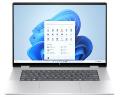 B83CPEA HP NOTEBOOK ENVY X360 CONVERTIBLE 14-FC0006NV, INTEL ULTRA 5-125U AI 2.1-4.3GHz/12MB, 12 CORES, 16GB, 512GB PCIe SSD, INTEL GRAPHICS, 14'' 2.8K OLED TOUCH, WIN 11 HOME, 2YW, METEOR SILVER 1297 €
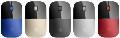 7UH88AA LUMIERE BLUE 24 €
171D8AA WHITE, 26 €
758A9AA SILVER, 29 €
758A8AA BLACK, 28 €
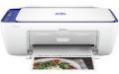 588Q2B HP PRINTER ALL IN ONE INKJET COLOR DESKJET HOME 2821e HP+ A4, PRINT, SCAN COPY, 7PPM (B), 5PPM (C), DC:1K, 60P INPUT TRAY, AIR PRINT, USB, WIFI, 1YW 43 €
V0L82AA RED, 24 €
X7Q43AA GOLD, 24 €
4VY82AA WHITE/PINK, 29 €
A44SWEA HP NOTEBOOK ENVY X360 CONVERTIBLE 14-FC0000NV, INTEL ULTRA 7-155U AI 2.1-4.8GHz/12MB, 12 CORES, 32GB, 1TB PCIe SSD, INTEL GRAPHICS, 14'' 2.8K OLED TOUCH, WIN 11 HOME, 2YW, METEOR SILVER 1714 €
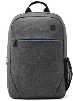 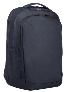 1E7D6A6  HP CARRY CASE PRELUDE BACKPACK G2 15.6'', GREY 26 €
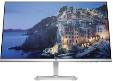 A08KLUT HP CARRY CASE BACKPACK EVERYDAY ODYSSEY 16'', GREY 24 €
474U1E9 HP MONITOR 23.8'' M24FD HOME, IPS LED, FHD 1920 X 1080, 5MS, 300 NITS, AMD FREESYNC, ANTIGLARE, TILT, DISPLAY PORT, USB TYPE-C, 2 X USB TYPE-A, HDMI, VGA, 2YW, BLACK/SILVER 235 €
A24C5EA HP NOTEBOOK ENVY X360 CONVERTIBLE 16-AC0004NN, INTEL ULTRA 7-155U AI 3.8-4.8GHz/12MB, 12 CORES, 16GB, 1TB PCIe NVMe SSD, INTEL IRIS XE GRAPHICS, 16'' 2.8K OLED TOUCH, W/PEN, WIN 11 HOME, 2YW, GLACIER SILVER
1714 €
Prices, promotions, specifications, availability and terms of offers may change without notice. Despite our best efforts, 
a small number of items may contain pricing, typography, or photography errors. Correct prices and promotions are validated at the time your order is placed. Recycling fees are not included in the Dealer & Retail File. Delivery and installation charges are not included. Products' warranty is the warranty given by the manufacturer.  VAT is included
Call now on:
Mail on:
HP Pavilion & Spectre 
Home Notebooks
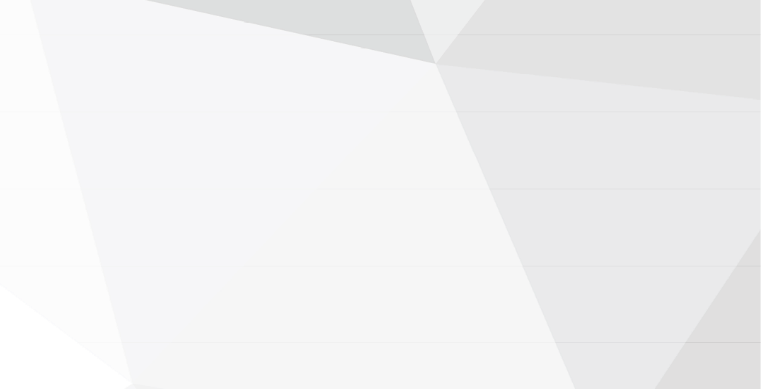 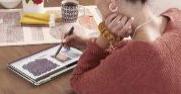 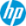 Powered by Snapdragon® X Elite, featuring an AI engine with dedicated NPU and with up to 26-hour battery life, the new OmniBook X AI will take your personalized productivity to the next level. A 5MP camera with Windows Studio Effects and the best collaboration tools will enhance your connections without interruptions.
Retail File June 2025 Page 2/6
Promo prices are valid until 30/06 or Until Stock Last.
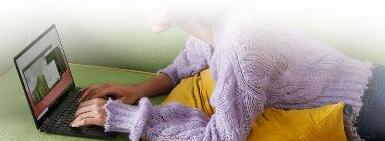 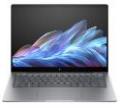 A8TG0EA HP NOTEBOOK OMNIBOOK X 14-FE0000NV, QC SNAPDRAGON X1E-78-100 AI 3.4GHz/12MB, 12 CORES, 32GB, 1TB PCIe NVMe M.2 SSD, QUALCOMM ADRENO 660 GRAPHICS, 14'' 2.2K TOUCH, WIN 11 HOME, 3YW, METEOR SILVER 1784 €
The HP Pavilion x360 Laptop is designed for flexibility. Find the perfect angle by rotating the screen 360° and immerse yourself in entertainment with dual speakers and FHD touch screen. Stay powerfully connected with the Intel® Processor and enjoy effortless video calls with the HD camera. Plus, this laptop is crafted with sustainable materials..
A3HQ1EA HP NOTEBOOK PAVILION X360 CONVERTIBLE 14-EK2001NV, INTEL CORE ULTRA 5-120U 1.4-5.0GHz/12MB, 10 CORES, 16GB, 512GB PCIe SSD, INTEL GRAPHICS, 14'' FHD IPS TOUCH, WIN 11 HOME, 2YW, NATURAL SILVER 1099 €
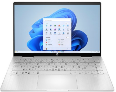 Elevate your productivity with the HP Spectre x360 16" 2-in-1 Laptop PC. Easily switch between laptop and tablet, and experience the power of built-in AI technology with the latest Intel® Processor and advanced collaboration technology that adapts to your way of working—all in a responsibly made laptop.
Enjoy power, mobility, and style with the HP OmniBook Ultra Flip Next Gen AI PC. Bring your creations to life with the latest AI accelerating Intel® Core™ Ultra Processor. Do more in less time with private and secure AI tools and extended battery life, all while safeguarding your PC with HP Wolf Security features for consumers.
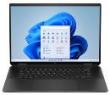 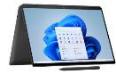 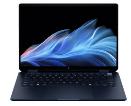 B17ZNEA HP NOTEBOOK OMNIBOOK ULTRA FLIP 14-FH0002NV, INTEL ULTRA 7-256V 3.7-4.8GHz/12MB, 8 CORES, 16GB, 1TB PCIe GEN 4 NVMe M.2 SSD, INTEL ARC GRAPHICS, 14'' 2.8K OLED TOUCH (2880x1880), W/PEN, WIN 11 HOME, 2YW, ATMOSPHERIC BLUE 1981 €
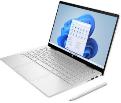 A3HQ0EA  HP NOTEBOOK PAVILION X360 CONVERTIBLE 14-EK2000NV, INTEL CORE ULTRA 7-150U 4.0-5.4GHz/12MB, 10 CORES, 16GB, 1TB PCIe SSD, INTEL IRIS XE GRAPHICS, 14'' FHD IPS TOUCH, W/PEN, WIN 11 HOME, 2YW, NATURAL SILVER 1374 €
A0DP2EA HP NOTEBOOK SPECTRE X360 CONVERTIBLE 16-AD0002NV, INTEL CORE ULTRA 7-155H AI 3.8-4.8GHz/24MB, 16 CORES, 32GB, 1TB PCIe NVMe SSD, INTEL ARC GRAPHICS, 16'' 2.8K OLED TOUCH, WIN 11 PRO, 3YW, NIGHTFALL BLACK 2387 €
The HP OmniBook Ultra Next Gen AI PC is the ultimate powerhouse for supercharged compute and graphics performance to create and play. With personalized and secure AI tools to amplify your productivity and the best video/audio enhancement tools for authentic connections - all while safeguarding your PC with HP Wolf Security features for consumers.
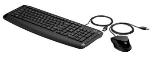 HP SPECTRE FOLIO BACKPACK 15,6’’
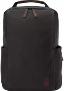 8GF06AA 
HP CARRY CASE UP TO 15.6’’ 
BACKPACK, DARK BROWN, 140 €
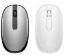 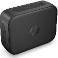 HP MOUSE 240 WIRELESS
9DF28AA HP KEYBOARD AND MOUSE PAVILION 200, USB WIRED, GREEK, BLACK, 30 €
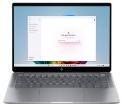 B4ZW7EA HP NOTEBOOK OMNIBOOK ULTRA 14-FD0005NN, AMD RYZEN AI 9HX 375 3.3-5.1GHz/24MB, 12 CORES, 32GB, 1TB PCIe NVMe M.2 SSD, AMD RADEON GRAPHICS, 14'' 2.2K TOUCH, WIN 11 HOME, 3YW, METEOR SILVER, 2056 €
43N04AA PIKE SILVER 23 €
793F9AA LUNAR WHITE 22 €
2D802AA BLACK 23 €
3NZ70AA DARK ASH SILVER, 67€

3NZ71AA PIKE SILVER,  67€
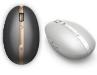 HP MOUSE 700 SPECTRE RECHARGEABLE, BLUETOOTH WIRELLESS, PAIR WITH 4 DEVISES, WITH 1.200 DPI, THE LASER SENSOR PROVIDES SUPERB ACCURACY AND PRECISION — ON ALMOST EVERY SURFACE
6UW42AA HP SURE KEY CABLE LOCK FOR NOTEBOOK, PCS, THIN CLIENTS, WORKSTATION, 33 €
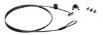 Prices, promotions, specifications, availability and terms of offers may change without notice. Despite our best efforts, 
a small number of items may contain pricing, typography, or photography errors. Correct prices and promotions are validated at the time your order is placed. Recycling fees are not included in the Dealer & Retail File. Delivery and installation charges are not included. Products' warranty is the warranty given by the manufacturer.  VAT is included
Call now on:
Mail on:
HP Gaming Notebooks
The OMEN 16” gaming laptops are engineered to redefine your gaming experience, offering a blend of power, precision, and immersive design. With cutting-edge hardware, high refresh rates, and top-tier graphics, the Omen Gaming laptops 16'' are the ultimate companions for gamers who demand exceptional performance.
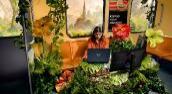 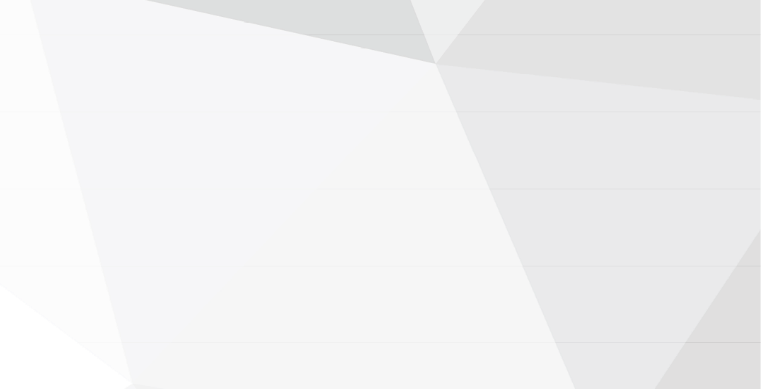 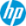 The Omen Transcend 14. Everything you need to play and create anything, anywhere.The performance of a gaming laptop is matched with an ultra lightweight all-metal chassis, longer battery life, and spectacular 2.8K HDR OLED display.
Retail File June 2025 Page 3/6
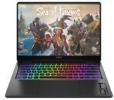 Promo prices are valid until 30/06 or Until Stock Last.
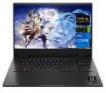 A32VBEA HP NOTEBOOK OMEN GAMING 14-FB0006NV, INTEL CORE ULTRA 9-185H 3.8-5.1GHz/24MB, 16 CORES, 32GB, 512GB PCIe NVMe M.2 SSD, NVIDIA GEFORCE RTX 4060 8GB, 14'' 2.8K OLED 120Hz, WIN 11 HOME, 2YW, SHADOW BLACK 2463 €
B61QQEA  HP NOTEBOOK OMEN GAMING 16-WF1014NV, INTEL i7-14700HX 3.9-5.5GHz/33MB, 20 CORES, 16GB, 1TB PCIe M.2 SSD, NVIDIA GEFORCE RTX 4070 8GB,16.1'' FHD 165Hz, WIN 11 HOME, 2YW, SHADOW BLACK 2077 €
The HP Victus Laptop is made for peak PC gaming. This sleek machine touts a powerful AMD, Intel processor and NVIDIA graphics​. This laptop’s design is just as impressive as its hardware with plenty of color options, updated thermals and a HD camera with Temporal Noise Reduction.
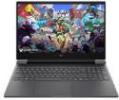 Experience a blend of premium design and high performance with our ultra-thin, lightweight all-metal device. Enjoy long-lasting battery life, USB-C™ fast charge, and up to an Intel® Core™ Ultra Processor, NVIDIA® GeForce RTX™ 40 Series graphics, and 2.8K 120Hz OLED display. Ideal for all computing needs, including gaming.
B18A2EA HP NOTEBOOK OMEN GAMING 16-WF1010NV, INTEL i9-14900HX 4.1-5.8GHz/36MB, 24 CORES, 16GB (2x8GB), 1TB PCIe GEN 4 NVMe TLC M.2 SSD, NVIDIA GEFORCE RTX 4060 8GB,16'' FHD 165Hz, WIN 11 HOME, 2YW, SHADOW BLACK 2310 €
9A137EA HP NOTEBOOK VICTUS GAMING 15-FB1000NV  AMD RYZEN 5-7535HS 3.3-4.55GHz/16MB  6 CORES  16GB  512GB PCIe NVMe M.2 SSD  NVIDIA GEFORCE RTX 2050 4GB  15.6'' FHD  WIN 11 HOME  2YW  MICA SILVER 1065 €
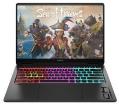 A45PREA  HP NOTEBOOK OMEN GAMING 16-U1007NV, INTEL i7-14700HX 3.9-5.5GHz/33MB, 20 CORES, 32GB, 1TB PCIe NVMe M.2 SSD, NVIDIA GEFORCE RTX 4070 8GB, 16.1'' 2.5K OLED 240Hz, WIN 11 HOME, 2YW, SHADOW BLACK 2700 €
A3HQ5EA HP NOTEBOOK OMEN GAMING 14-FB0011NV, INTEL CORE ULTRA 7-155H AI 3.8-4.8GHz/24MB, 16 CORES, 16GB, 512GB PCIe NVMe M.2 SSD, NVIDIA GEFORCE RTX 4050 6GB, 14'' 2.8K OLED 120Hz, WIN 11 HOME, 2YW, SHADOW BLACK 2081 €
B8KN9EA  HP NOTEBOOK VICTUS GAMING
15-FB3001NV, AMD RYZEN 7-8845HS 
3.8-5.1GHz/16MB, 8 CORES, 16GB, 512GB NVMe M.2 SSD, 
NVIDIA GEFORCE RTX 4060 8GB, 15.6'' FHD IPS 144Hz, WIN 11 HOME, 2YW, MICA SILVER 1540 €
With the new OMEN 17, we didn't waste time loading it with features you'd never use. Instead, with an impressive 17" IPS display with 100% sRGB, new AI-enhanced AMD Ryzen™ 8000 CPUs and NVIDIA® RTX™ 40 Series GPUs, as well as a 1-zone RGB numeric keyboard, it's everything you need for great gaming and nothing you don't.
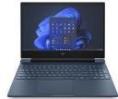 AD9Z5EA HP NOTEBOOK VICTUS GAMING 16-R1013NV, INTEL i5-14450HX 3.5-4.8GHz/20MB, 10 CORES, 16GB, 512GB PCIe NVMe M.2 SSD, NVIDIA GEFORCE RTX 3050 6GB, 16.1'' FHD, WIN 11 HOME, 2YW, PERFORMANCE BLUE, 1321 €
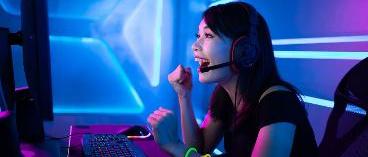 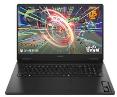 A5PE1EA  HP NOTEBOOK OMEN GAMING 17-DB0012NV, AMD RYZEN 7-8845HS 3.8-5.1GHz/16MB, 8 CORES, 16GB (2x8GB), 1TB PCIe NVMe M.2 SSD, NVIDIA GEFORCE RTX 4050 6GB, 17.3'' FHD 144Hz, WIN 11 HOME, 2YW, SHADOW BLACK 1868 €
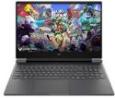 A4KN4EA HP NOTEBOOK VICTUS GAMING 16-S1008NV, AMD RYZEN 7-8845HS 3.8-5.1GHz/16MB, 8 CORES, 16GB, 512GB NVMe M.2 SSD, NVIDIA GEFORCE RTX 4050 6GB, 16.1'' FHD IPS 165Hz, WIN 11 HOME, 2YW, MICA SILVER, 1505 €
B61P7EA  HP NOTEBOOK OMEN GAMING 17-DB0002NV, AMD RYZEN 9-8945HS 4.0-5.2GHz/16MB, 8 CORES, 32GB, 1TB PCIe NVMe SSD, NVIDIA GEFORCE RTX 4060 8GB, 17.3'' FHD 144Hz, WIN 11 HOME, 2YW, SHADOW BLACK 2063 €
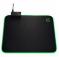 4PH30AA HP MOUSE PAVILION GAMING 300 USB, 5000 DPI OPTICAL SENCOR, 8 BUTTONS, TOTAL WITH 2 THUMB BUTTONS ON EACH SIDE, MAKING IT IDEAL WHETHER YOU’RE LEFT OR RIGHT-HANDED, BLACK/GREEN  29 €
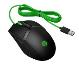 5JH72AA  HP MOUSEPAD PAVILION USB,   41 €
A44M8EA HP NOTEBOOK VICTUS GAMING 16-S1003NV, AMD RYZEN 7-8845HS 3.8-5.1GHz/16MB, 8 CORES, 16GB, 512GB PCIe NVMe M.2 SSD, NVIDIA GEFORCE RTX 4070 8GB, 16.1'' FHD 165Hz, WIN 11 HOME, 2YW, MICA SILVER, 1870 €
A44M9EA  HP NOTEBOOK OMEN GAMING 17-DB0000NV, AMD RYZEN 7-8845HS 3.8-5.1GHz/16MB, 8 CORES, 32GB, 1TB PCIe NVMe SSD, NVIDIA GEFORCE RTX 4070 8GB, 17.3'' FHD 144Hz, WIN 11 HOME, 2YW, SHADOW BLACK 2300 €
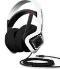 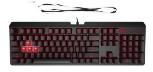 B61QPEA HP NOTEBOOK VICTUS GAMING 16-R1016NV, INTEL i7-14700HX 2.1-5.5GHz/33MB, 20 CORES, 16GB, 1TB PCIe NVMe M.2 SSD, NVIDIA GEFORCE RTX 4060 8GB, 16.1'' FHD 144Hz, WIN 11 HOME, 2YW, MICA SILVER, 1870 €
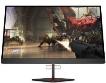 6FN07AA HP MONITOR 27'', X27 OMEN GAMING HOME HDR, C, TN LED, QHD 2560 X 1440, 1MS, 400 NITS, AMD RADEON FREESYNC 240HZ HDR TECHNOLOGY,  HEIGHT ADJUSTABLE, PIVOT, SWIVEL, TILT, 2X USB, HDMI, DISPLAY PORT 1.2, 1YW, BLACK 717 €
6MF36AA HP HEADSET OMEN MIND-FRAME PRIME HEADSET, MICROPHONE, BUILT IN VIRTUAL SURROUND SOUND AUDIO CHIP POWERED BY C-MEDIA XEAR, OMEN'S ACTIVE EAR CUP COOLING TECHNOLOGY, COMPATIBLE WITH PCs WITH USB-A 1YW, WHITE, 161 €
B61QNEA HP NOTEBOOK VICTUS GAMING 16-R1015NV, INTEL i7-14700HX 3.9-5.5GHz/33MB, 20 CORES, 16GB, 1TB PCIe M.2 SSD, NVIDIA GEFORCE RTX 4070 8GB,16.1'' FHD 144Hz, WIN 11 HOME, 2YW, MICA SILVER , 1969 €
6YW76AA HP KEYBOARD OMEN GAMING BY HP ENCODER, COMMAND A FLAWLESS SYMPHONY OF KEYSTROKES, CHERRY MX RED MECHANICAL SWITCHES DELIVER THE AGILITY YOU NEED TO MANEUVER AHEAD OF THE COMPETITION, RED 119 €
B4ZW9EA HP NOTEBOOK VICTUS GAMING 16-S1008NV, AMD RYZEN 7-8845HS 3.8-5.1GHz/16MB, 8 CORES, 16GB, 512GB NVMe M.2 SSD, NVIDIA GEFORCE RTX 4050 6GB, 16.1'' FHD IPS 165Hz, WIN 11 HOME, 2YW, MICA SILVER 2056 €
Prices, promotions, specifications, availability and terms of offers may change without notice. Despite our best efforts, 
a small number of items may contain pricing, typography, or photography errors. Correct prices and promotions are validated at the time your order is placed. Recycling fees are not included in the Dealer & Retail File. Delivery and installation charges are not included. Products' warranty is the warranty given by the manufacturer.  VAT is included
Call now on:
Mail on:
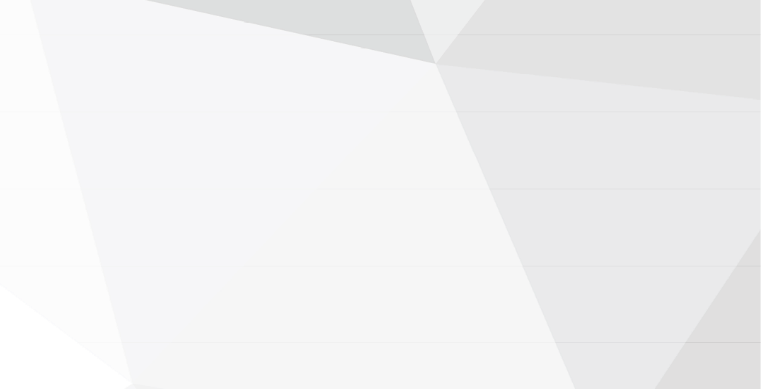 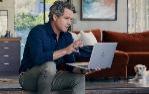 HP 250 & ProBook 400 Series Business Notebooks
The HP ProBook 460 16-inch laptop provides growing businesses with commercial-grade performance, multi-layered endpoint security, and durability in an easily upgradeable design. Powered by the latest Intel® processor and long battery life, this feature-rich PC is well-equipped for long-term productivity and helps enable hybrid work.
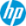 The HP 250 G9 /G10 Laptop provides essential business-ready features in a thin and light design that’s easy to take everywhere you go. The 15.6-inch diagonal display with big screen-to-body ratio, powerful Intel® processor, fast memory, and storage is powered for productivity, while the included ports connect your peripherals—all at a price you can value.
Retail File June 2025 Page 4/6
Promo prices are valid until 30/06 or Until Stock Last.
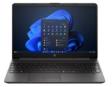 A38H3ET HP NOTEBOOK 250 G9, INTEL CELERON N4500 1.1-2.8GHz/4MB, 2 CORES, 8GB (1x8GB), 256GB PCIe NVMe SSD, INTEL UHD GRAPHICS, USB-C, LAN, 15.6'' FHD, WIN 11 HOME, 1YW, DARK ASH SILVER 391 €
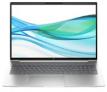 The HP ProBook 440 14-inch laptop provides growing businesses with the commercial-grade performance, multi-layered endpoint security, and durability in an easily upgradeable design. Powered by the latest Intel® processor and long battery life, this feature-rich PC is well-equipped for long-term productivity and helps enable hybrid work.
9G1V1ET HP NOTEBOOK PROBOOK 460 G11  INTEL ULTRA 5-125U AI VPRO 1.3-4.3GHZ/12MB  12 CORES  16GB (1x16GB)  512GB PCIe NVMe SSD  INTEL GRAPHICS  16'' WUXGA IPS  TYPE-C  LAN  WIN 11 PRO  3YW  SILVER 1016 €
AK9P3AT HP NOTEBOOK 250 G10, INTEL i3-1315U
3.3-4.5GHz/10MB, 6 CORES, 8GB (1x8GB), 512GB PCIe NVMe SSD,  INTEL UHD GRAPHICS, USB-C, LAN, 15.6'' FHD, WIN 11 PRO, 1YW, DARK ASH SILVER 625 €
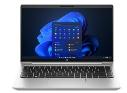 AK9T9AT  HP NOTEBOOK 250 G9, INTEL i5-1335U 3.4-4.6GHz/12MB, 10 CORES, 16GB (1x16GB), 512GB PCIe NVMe SSD, INTEL IRIS XE GRAPHICS, 15.6'' FHD, DOS, 1YW, DARK ASH SILVER, 687 €
969G6ET HP NOTEBOOK PROBOOK 440 G10, INTEL i7-1355U 3.7-5.0GHZ/12MB, 10 CORES, 16GB (1x16GB), 512GB PCIe NVMe SSD, INTEL UHD GRAPHICS, 14'' FHD IPS, WIN 11 PRO, 3YW, SILVER , 1141 €
9C086EA HP NOTEBOOK PROBOOK 460 G11, INTEL ULTRA 7-155U AI 3.8-4.8GHZ/12MB, 12 CORES, 16GB (1x16GB), 1TB PCIe NVMe SSD, INTEL GRAPHICS, 16'' WUXGA IPS, WIN 11 PRO, 3YW, PIKE SILVER 1361 €
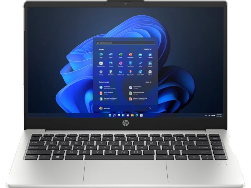 968K7ET HP NOTEBOOK 250 G10, INTEL i3-1315U 1.2-4.5GHZ/10MB, 6 CORES, 8GB (1X8GB), 512GB PCIe NVMe SSD, INTEL UHD GRAPHICS, USB-C, BT, HDMI, BACKLIT KEY, 15.6'' FHD IPS, DOS, 1YW, TURBO SILVER 500 €
The HP ProBook 445 14-inch laptop provides growing businesses with commercial-grade performance, advanced multi-layered security, and durability in an easily upgradeable design. Powered by an AMD processor and long battery life, this feature-rich PC is well-equipped for long-term productivity and helps enable hybrid work.
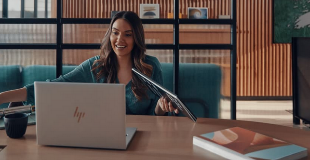 AL0C3AT  HP NOTEBOOK 250 G10, INTEL i5-1334U 3.3-4.6GHz/12MB, 10 CORES, 16GB (1x16GB), 512GB PCIe NVMe SSD, INTEL IRIS XE GRAPHICS, 15.6'' FHD, WIN 11 PRO, 1YW, TURBO SILVER 750 €
AL0D5AT  HP NOTEBOOK PROBOOK 445 G10, AMD RYZEN 5-7530U 2-4.5GHZ/16MB, 6 CORES, 16GB (1X16GB), 512GB PCIe NVMe SSD, AMD RADEON GRAPHICS, USB-C, HDMI, DP, BT, BACKLIT KEY, FP, 14'' FHD IPS, WIN 11 PRO, 3YW, PIKE SILVER ALUMINIUM, 922 €
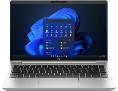 The HP 255 G9/G10 Laptop provides essential business-ready features in a thin and light design that’s easy to take everywhere you go. The 15.6-inch diagonal display with 85 percent screen-to-body ratio, robust AMD Ryzen™ processor, fast memory, and storage is powered for productivity, while the included ports connect your peripherals—all at a price you can value.
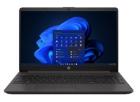 9Y713AT HP NOTEBOOK 255 G10, RYZEN 3-7330U 2.3-4.3GHZ/8MB, 4 CORES, 8GB (1x8GB), 512GB PCIe NVMe SSD, AMD RADEON GRAPHICS, 15.6'' FHD IPS, DOS, 1YW, DARK ASH SILVER 364 €
The HP ProBook 455 15-inch laptop provides growing businesses with the commercial-grade performance, multi-layered endpoint security, and durability in an easily upgradeable design. Powered by the latest Intel® processor and long battery life, this feature-rich PC is well-equipped for long-term productivity and helps enable hybrid work.
5TW10AA  HP DOCKING STATION USB-C G5, UNIVERSAL, USB TYPE-C, 3X USB 3.0, 2X DISPLAY PORT, HDMI, RJ-45, 1 X HEADPHONE AND MIC, 141 €
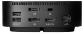 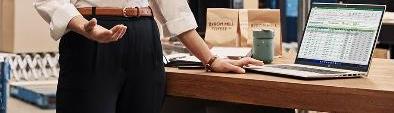 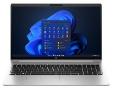 AK9Q3AT HP NOTEBOOK PROBOOK 455 G10, AMD RYZEN 5 7530U 2.3–4.5GHZ/16MB, 6 CORES, 16GB (1x16GB), 512GB PCIe NVMe SSD, AMD RADEON GRAPHICS, 15.6'' FHD IPS, DOS, 3YW, SILVER, 718 €
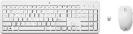 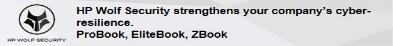 3L1F0AA HP KEYBOARD AND MOUSE 230, WIRELESS, EXPERIENCE A KEYBOARD AND MOUSE COMBO THAT’S COMFORTABLE, SLEEK AND QUIET, NOW YOU CAN BE AT YOUR MOST EFFICIENT WITH THE LEAST AMOUNT OF NOISE, WHITE, 41 €
https://partner.hp.com/
793F9AA  HP MOUSE BLUETOOTH WIRELLESS, 22 €
6SP25AA HP TRAVEL BLUETOOTH MOUSE 5 BUTTONS, 42 €
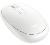 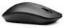 Prices, promotions, specifications, availability and terms of offers may change without notice. Despite our best efforts, 
a small number of items may contain pricing, typography, or photography errors. Correct prices and promotions are validated at the time your order is placed. Recycling fees are not included in the Dealer & Retail File. Delivery and installation charges are not included. Products' warranty is the warranty given by the manufacturer.  VAT is included
Call now on:
Mail on:
HP Elite Business Notebooks
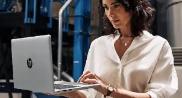 Reclaim time from mundane tasks to collaborate and do more impactful work with an ultrathin AI PC built for the new AI era. The highly responsive HP EliteBook Ultra G1q AI PC, designed with long battery life, powers AI-applications that unlock creativity and elevate your skills.
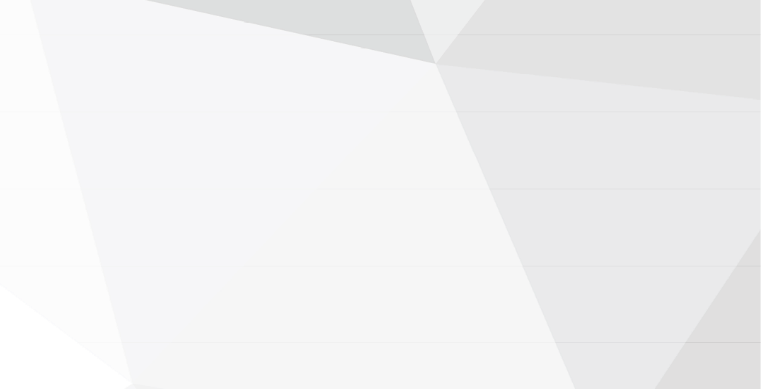 Break barriers with the highly secure, ultra-light, and responsibly crafted HP Elite x360 1040 enhanced by AI. This PC dynamically anticipates and adjusts settings for power, audio, and video features to deliver the performance, comfort, and battery life today’s business leaders need.
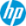 Retail  File June 2025 Page 5/6
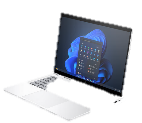 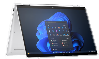 Promo prices are valid until 30/6 or Until Stock Last.
9G0U6ET  HP NOTEBOOK ELITEBOOK x360 CONVERTIBLE 1040 G11, ULTRA 7-155H AI VPRO 3.8-4.8GHZ/24MB, 16 CORES, 32GB, 1TB PCIe NVMe SSD, INTEL ARC GRAPHICS, 14'' WUXGA IPS TOUCH, WIN 11 PRO, 5YW, SILVER,CASHBACK 80€ UNTIL 31/7 2190 €
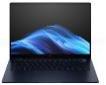 A37CPET HP NOTEBOOK ELITEBOOK ULTRA G1Q AI
SNAPDRAGON X1E-78-100 AI 3.4GHZ/42MB, 12 CORES, 32GB, 1TB PCIe NVMe TLC SSD, QUALCOMM ADRENO GPU, 14'' 2.2K TOUCH IPS, WIN 11 PRO, 5YW, ATMOSPHERE BLUE 1736 €
Take some friction out of working remotely with the HP EliteBook 835. Built to seamlessly fit into enterprise IT, it also comes with features that delight its users. This enterprise business laptop brings new conferencing capabilities powered by HP Presence, productivity, and security that is easily managed in hybrid work environments.
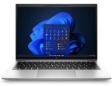 Equip your high-producing teams with the AI-enhanced PC that delivers the power of the latest Intel® Core™ processorwith an NPU, HP Wolf Security, and intuitive collaboration tools they need for working in the office or in a hybrid setting. The HP EliteBook 860 effectively meets the demands of multi-tasking teams 
across the globe.
5P727EA HP NOTEBOOK ELITEBOOK 835 G9, AMD RYZEN 7 6800U 2.7 - 4.7GHZ / 16MB, 8 CORES, 16GB, 512GB PCIe NVMe SSD, GRAPHICS, CAM, 13.3'' WUXGA IPS, WIN 10 PRO, 3YW, SILVER, 3YW, 1367 €
Reclaim time from mundane tasks to collaborate and do more impactful work with an ultrathin AI PC built for the new AI era. The highly responsive HP EliteBook Ultra G1q8 AI PC, designed with long battery life, powers AI-applications that unlock creativity and elevate your skills.
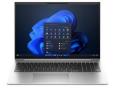 Remove barriers to hybrid work with the HP EliteBook 840. This enterprise business laptop brings new conferencing capabilities powered by HP Presence, productivity, and security that is easily managed in hybrid work environments.
9G0C2ET  HP NOTEBOOK ELITEBOOK 860 G11, INTEL ULTRA 7-155H 1.4-4.8GHZ/24MB, 16 CORES, 32GB (2X16GB), 1TB PCIe NVMe SSD, INTEL ARC GRAPHICS, THUNDERBOLT, USB-C, HDMI, DP, FP, 16'' WUXGA IPS, WIN 11 PRO, 3YW, GLACIER SILVER 1742 €
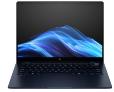 9M4E6AT HP NOTEBOOK ELITEBOOK ULTRA G1Q8, SNAPDRAGON X1P-42-100 AI 3.2-3.4GHZ/30MB, 8 CORES, 16GB, 512GB PCIe NVMe SSD, QUALCOMM ADRENO GPU, 14'' 2.2K IPS, WIN 11 PRO, 3YW, DARKER ATMOSPHERE BLUE, 1266  €
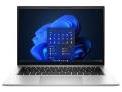 5Z6D5EA HP NOTEBOOK ELITEBOOK 840 G9, 
INTEL i5-1235U 3.3-4.4GHZ /12MB, 10 CORES,  16GB, 256GB PCIe NVMe SSD, INTEL IRIS XE GRAPHICS, 14'' WUXGA IPS, CAMERA, WIN 10 PRO, 3YW, SILVER, 1049 €
1F3Y2A  HP PRINTER ALL IN ONE INKJET COLOR SMART TANK HOME - OFFICE 580 A4, PRINT, SCAN, COPY, 22PPM (B), 16PPM (C), 4800 x 1200 DPI, 100P TRAY, DC: 3K, 4 BOTTLES INK, BT, WIFI, 1YW, GET 3YW EXT. FREE, CASHBACK 50€ UNTIL 31/07/25 199 €
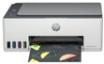 Equip your high-producing teams with the AI-enhanced PC that delivers the power of the latest Intel® Core™ processor with an NPU, HP Wolf Security, and intuitive collaboration tools they need for working in the office or in a hybrid setting. The HP EliteBook 840 effectively meets the demands of multi-tasking teams across the globe.
The right AI-enhanced PC is essential for any workforce. The secure and easy to manage HP EliteBook 640, 660  provides a wide range of configurable features with the latest Intel® processor, robust memory, and rich collaboration features that allows for easy standardization within existing IT environments.
Break barriers with the highly secure, ultra-light, and responsibly crafted HP EliteBook 1040 enhanced by AI. This PC dynamically anticipates and adjusts settings for power, audio, and video features to
 deliver the performance, comfort, and battery life
 today’s business leaders need.
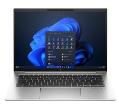 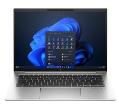 970S0ET HP NOTEBOOK ELITEBOOK 840 G11, INTEL ULTRA 7-155H AI VPRO 3.8-4.8GHz/24MB, 16 CORES, 32GB, 512GB PCIe NVMe SSD, INTEL ARC GRAPHICS, 14'' WUXGA IPS, WIN 11 PRO, 3YW, SILVER 1798 €
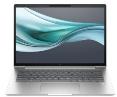 A23JFEA HP NOTEBOOK ELITEBOOK 640 G11, INTEL ULTRA 5-125U AI 3.6-4.3GHZ/12MB, 12 CORES, 16GB (1X16GB), 512GB PCIe NVMe SSD, INTEL ARC GRAPHICS, 14'' WUXGA IPS, WIN 11 PRO, 3YW, SILVER,CASHBACK 40€ UNTIL 31/7, 1172 €
9G0X1ET  HP NOTEBOOK ELITEBOOK 1040 G11, INTEL ULTRA 7-165H AI VPRO 3.8-5.0GHz/24MB, 16 CORES, 32GB, 1TB PCIe NVMe SSD, INTEL ARC GRAPHICS, 14'' 2.8K OLED, WIN 11 PRO, 3YW, SILVER, CASHBACK 80€ UNTIL 31/7, 2033 €
970S1ET  HP NOTEBOOK ELITEBOOK 840 G11, INTEL ULTRA 7-155H 1.4-4.8GHZ/24MB, 16 CORES, 32GB (1X32GB), 1TB PCIe NVMe SSD, INTEL ARC GRAPHICS, THUNDERBOLT, USB-C, HDMI, DP, BT, BACKLIT KEYB,14'' WUXGA IPS, WIN 11 PRO, 3YW, SILVER 1908 €
A37VYET HP NOTEBOOK ELITEBOOK 660 G11,
 INTEL ULTRA 5-125U AI 3.6-4.3GHZ/12MB,
12 CORES, 16GB (1x16GB), 512GB PCIe NVMe SSD, INTEL GRAPHICS, 16'' WUXGA IPS, WIN 11 PRO, 3YW, SILVER, 1172 €
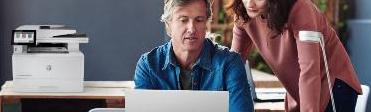 9E0Y9UT  HP MONITOR 27'', S5 PRO 527PM BUSINESS, IPS, QHD 2560 X 1440,5MS, 350 NITS,5MS, ANTIGLARE, CAMERA 5MP, SPEAKERS, HEIGHT ADJUSTABLE, SWIVEL, PIVOT, TILT, DISPLAY PORT, HDMI, USB-C, VESA,BLACK, 3YW 492 €
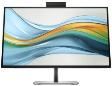 A37W1ET HP NOTEBOOK ELITEBOOK 660 G11, INTEL ULTRA 7-155U AI 3.7-5.0GHZ/12MB, 12 CORES, 32GB (1X32GB), 1TB PCIe NVMe SSD, INTEL GRAPHICS, 16'' WUXGA IPS, WIN 11 PRO, 3YW, SILVER,CASHBACK 50€ UNTIL 31/7, 1517 €
Prices, promotions, specifications, availability and terms of offers may change without notice. Despite our best efforts, 
a small number of items may contain pricing, typography, or photography errors. Correct prices and promotions are validated at the time your order is placed. Recycling fees are not included in the Dealer & Retail File. Delivery and installation charges are not included. Products' warranty is the warranty given by the manufacturer.  VAT is included
Call now on:
Mail on:
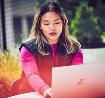 HP ZBook Workstations 
Business Notebooks
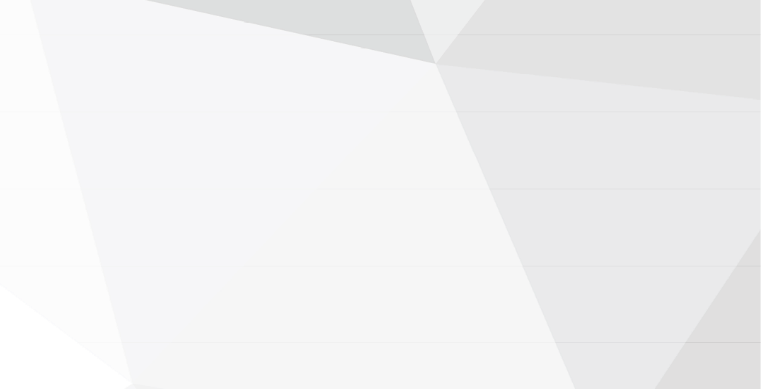 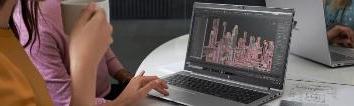 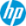 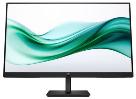 9U5C1AA HP MONITOR 23.8'', S3 PRO 324PV BUSINESS, VA, FHD 1920 X 1080, 5MS, 100Hz, 250 NITS, ANTIGLARE, TILT, VGA, HDMI, 3YW, BLACK, 125 €
Retail File June 2025 Page 6/6
Promo prices are valid until 30/06 or Until Stock Last.
HP ZBook Power 16’’ G11 Mobile Workstation PC
HP works closely with ISVs (independent software vendors) such as Autodesk to ensure that users can use their products with confidence. Tested to work and ISV certified.
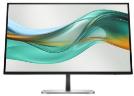 Upgrade to professional ZBook performance and security at an unbelievably affordable price. Power up your productivity on this durable yet premium device—delivering enhanced collaboration features and pro-grade components to run pro software apps for CAD, 3D concepting, modeling, rendering and more.
9E0G5AA HP MONITOR 27'' S5 PRO 527PU BUSINESS, E, IPS, QHD, 2560 X 1440 100Hz, 5MS, RJ-45, USB-C 100W POWER DELIVERY, HEIGHT ADJUSTABLE, TILT, SWIVEL, PIVOT, HDMI, DISPLAY PORT, 3YW BLACK/SILVER, 344 €
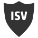 537P6B HP PRINTER ALL IN ONE INKJET COLOR OFFICEJET PRO BUSINESS 9730e A3, PRINT, SCAN, COPY, 22PPM(B) 18PPM(C), 1200DPI, 512MB, DC:30K, DUPLEX PRINT& SCAN, ADF 35P, 2X TRAYS, USB, WIFI, LAN, 1YW, WHITE, CASHBACK 40€ UNTIL 31/07/25 277 €
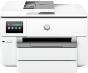 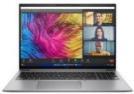 98M82ET HP NOTEBOOK ZBOOK WORKSTATION FIREFLY 16 G11, INTEL ULTRA 7-155H AI 3.8-4.8GHz/24MB, 16 CORES, 32GB, 512GB PCIe NVMe SSD, NVIDIA RTX A500 4GB, 16'' WUXGA IPS, IR CAM, FINGERPRINT SENSOR, WIN 11 PRO, 3YW 2112 €
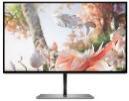 1A9C9AA HP MONITOR 25'' Z25xs G3 BUSINESS DREAMCOLOR, G, IPS, QHD 2560 X 1440, 14MS, 266 NITS, ADJUSTABLE, PIVOT, SWIVEL, TILT, 3X USB, HDMI, DIPLAY PORT, USB TYPE-C, 3YW, 594 €
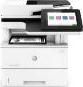 1PV65A  HP PRINTER ALL IN ONE LASER MONOCHROME ENTERPRISE M528F A4, PRINT, SCAN, COPY, FAX, 43PPM, 1200 DPI, 1.25GB, DC:150K, DUPLEX , ADF 100 SHEETS, 2X TRAYS, No OF USERS: 5-15, USB, LAN, 1YW - GET 3YW FREE EXT, 1779 €
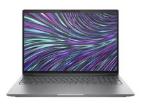 A3YS6ET HP NOTEBOOK ZBOOK WORKSTATION POWER 16 G11, INTEL ULTRA 7-155H 3.8-4.8GHz/24MB, 16 CORES, 32GB (1x 32GB), 1TB PCIe NVMe TLC SSD, NVIDIA RTX 1000 ADA 6GB, 16'' WUXGA, WIN 11 PRO, 3YW, 2425 €
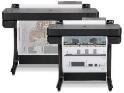 6UW42AA HP SURE KEY CABLE LOCK FOR NOTEBOOK, PCS, THIN CLIENTS, WORKSTATION, 32 €
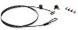 A3YT4ET  HP NOTEBOOK ZBOOK WORKSTATION POWER 16 G11, INTEL ULTRA 9-185H 3.8-5.1GHz/24MB, 16 CORES, 32GB (1x 32GB), 1TB PCIe NVMe TLC SSD, NVIDIA RTX 1000 ADA 6GB, 16'' WUXGA, WIN 11 PRO HIGH END, 3YW 2893 €
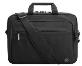 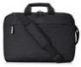 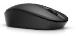 6CR71AA  HP MOUSE WIRELESS,  BLACK 32 €
5HB09D HP PLOTTER DESIGNJET T630 24'' A1, PRINT, 30 SEC/PAGE, 76 A1 PRINTS PER HOUR, 2400 X 1200 DPI, 1GB, STAND, SHEET FEED, ROLL FEED, ADF, MEDIA BIN, AUTOMATIC CUTTER, 4 INKS, USB, WIFI, WIFI DIRECT, LAN, 1YW,  1330 €
A3YT3ET  HP NOTEBOOK ZBOOK WORKSTATION POWER 16 G11, INTEL ULTRA 9-185H 3.8-5.1GHz/24MB, 16 CORES, 32GB (1x 32GB), 1TB PCIe NVMe TLC SSD, NVIDIA RTX 2000 ADA 8GB, 16'' WUXGA, WIN 11 PRO HIGH END, 3YW 3128 €
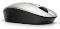 3E2P1AA HP CARRY CASE TOPLOAD 17.3‘’, 37 €
500S7AA HP CARRY CASE PROFESSIONAL TOPLOAD 15.6‘’, 37 €
6CR72AA HP MOUSE WIRELESS,  SILVER, 31 €
5HB10D  HP PLOTTER DESIGNJET T650 36'' A0, PRINT, 25 SEC/PAGE, 82 A1 PRINTS PER HOUR, 2400 X 1200 DPI, 1GB, STAND, SHEET FEED, ROLL FEED, ADF, MEDIA BIN, AUTOMATIC CUTTER, 4 INKS, USB, WIFI, WIFI DIRECT, LAN, 2YW, 2379 €
Prices, promotions, specifications, availability and terms of offers may change without notice. Despite our best efforts, 
a small number of items may contain pricing, typography, or photography errors. Correct prices and promotions are validated at the time your order is placed. Recycling fees are not included in the Dealer & Retail File. Delivery and installation charges are not included. Products' warranty is the warranty given by the manufacturer.  VAT is included
Call now on:
Mail on: